#auteched
#dev201
DEV201
IntroducingVisual Studio® LightSwitch™
Andrew CoatesMicrosoft
blogs.msdn.com/acoat@coatsy
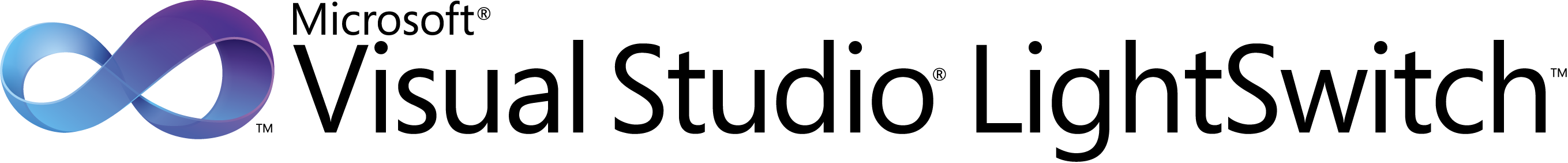 The simplest way to create
business applications
for the desktop and the cloud
LightSwitch is forEnd User Developers
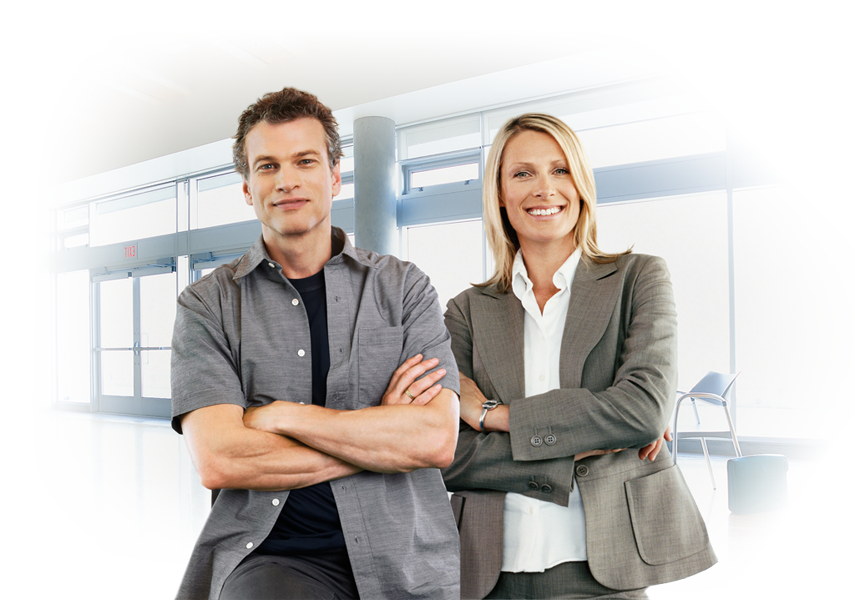 What do End User Developers Want?
A smooth on-ramp to development
Built-in plumbing that handles common application requirements
Simple and flexible deployment
LightSwitch is for Professional Developers
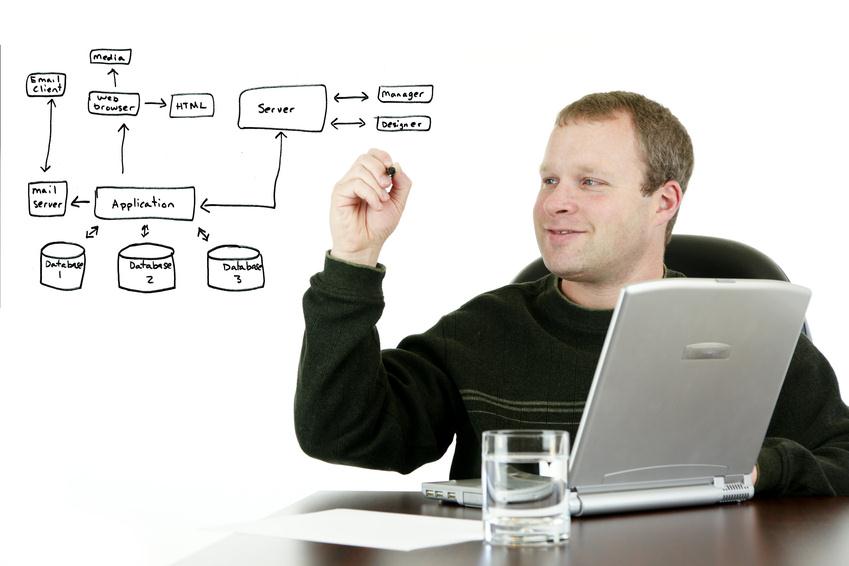 The LightSwitch Development Experience
Refine
Extend
Start
Author business logic
Describe your data
Explore ecosystem components
Create screens for common tasks
Customise screen layouts
Create custom Silverlight controls
Define custom queries
Integrate with custom data sources
Introduction to LightSwitch
demo
LightSwitch Architecture
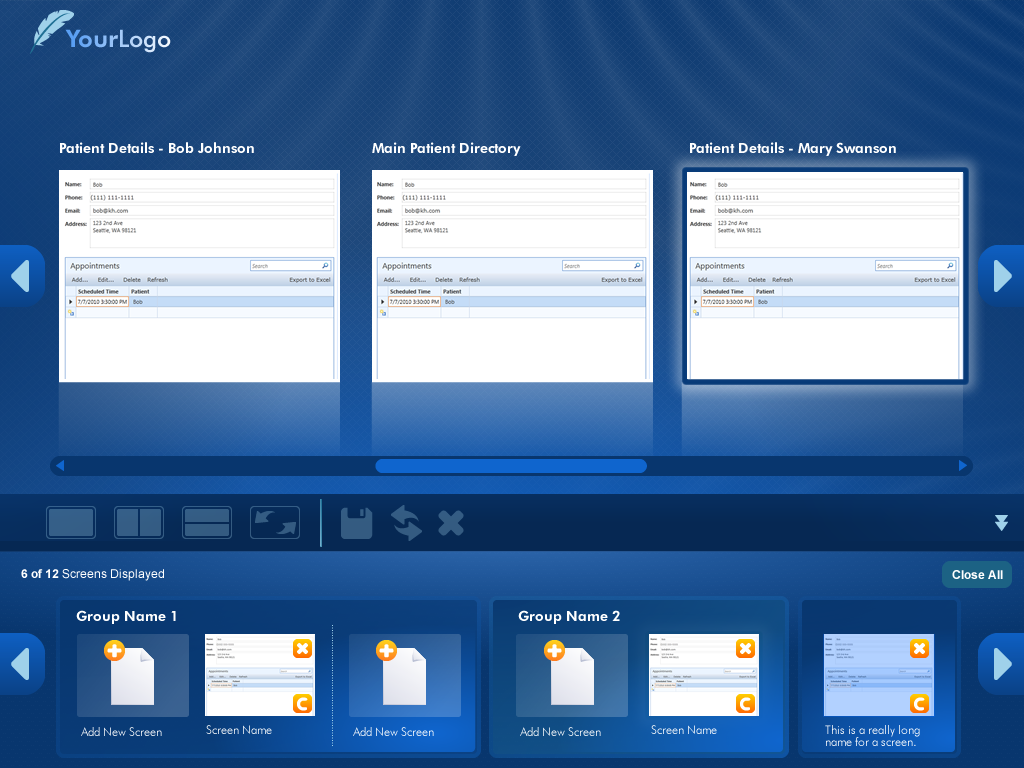 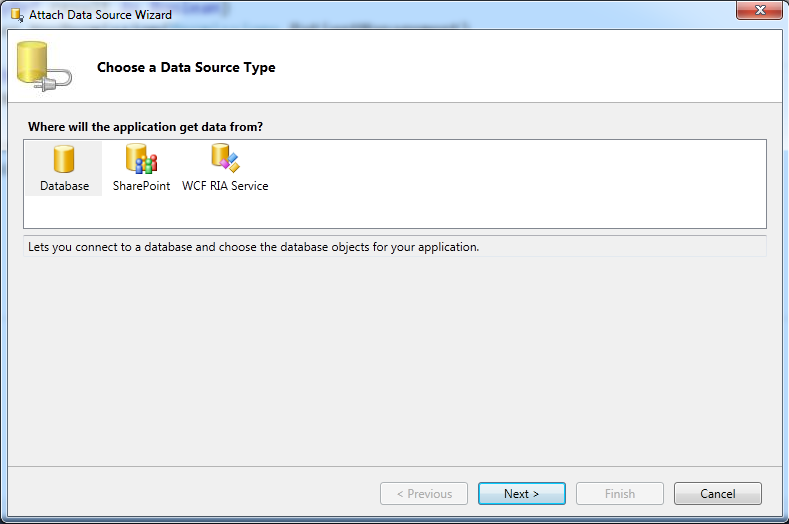 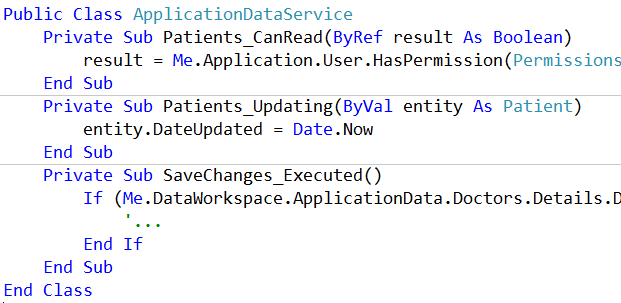 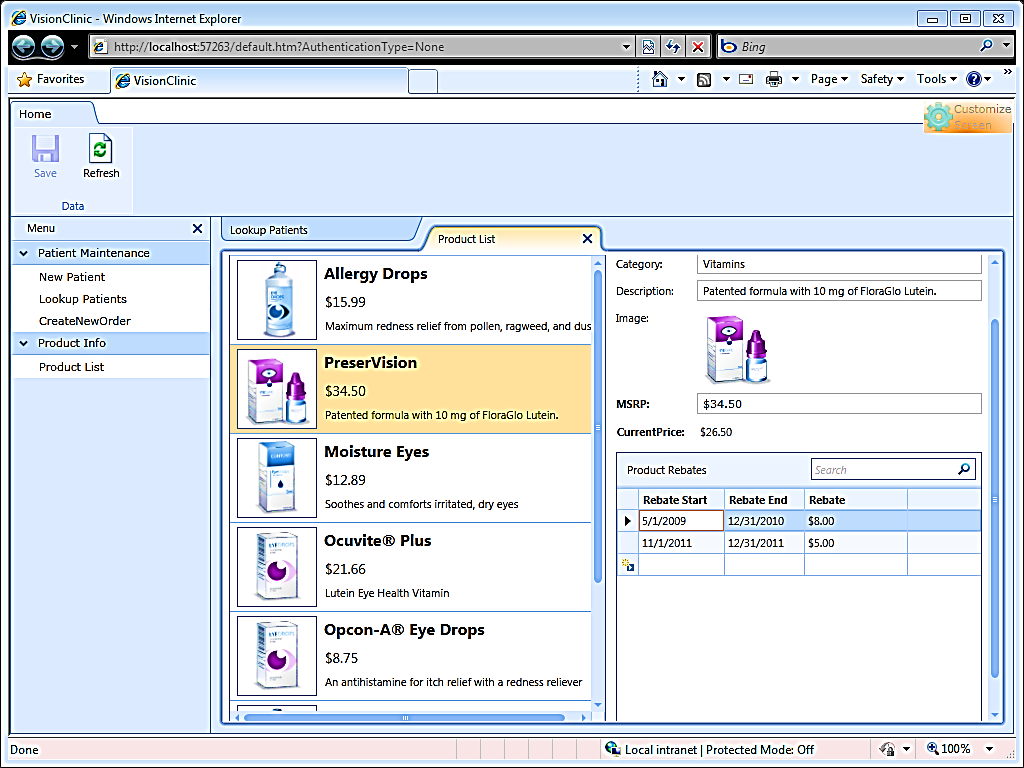 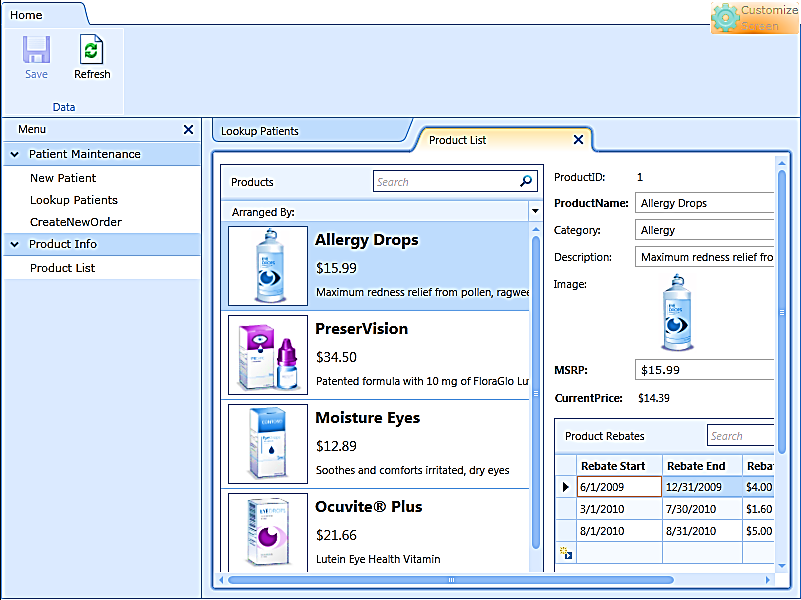 Client Tier
Middle Tier
Data Access
Submit Pipeline
Queries
Controls
Screens
Methods
Data Workspace
Data Workspace
WCF RIA Services
WCF RIA Services
Other
SQL Server
SQL Azure
SharePoint
Silverlight 4.0
ASP.NET 4.0
Browser Host
Desktop Host
IIS 6.0/7.0
Entities
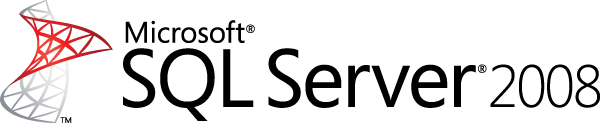 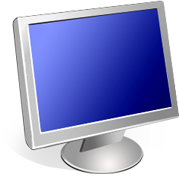 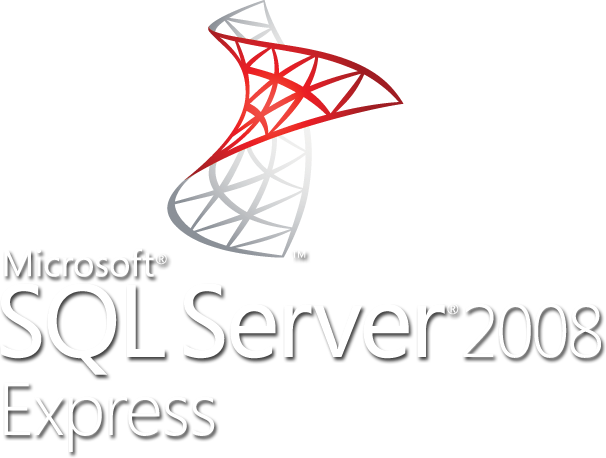 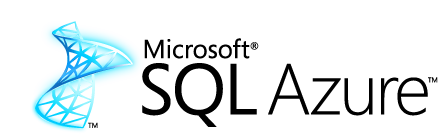 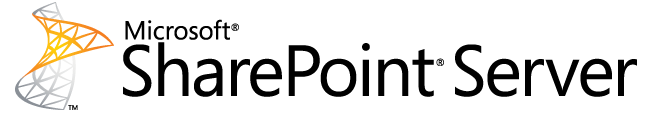 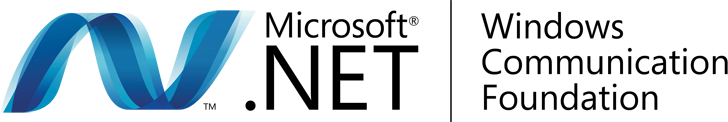 [Speaker Notes: Can be local (SQL Server Express) or attached (SQL Server, SQL Azure, SharePoint, WCF RIA service)]
Custom Business Types
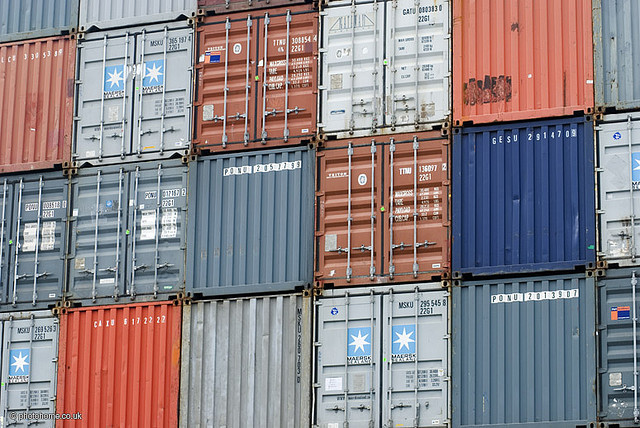 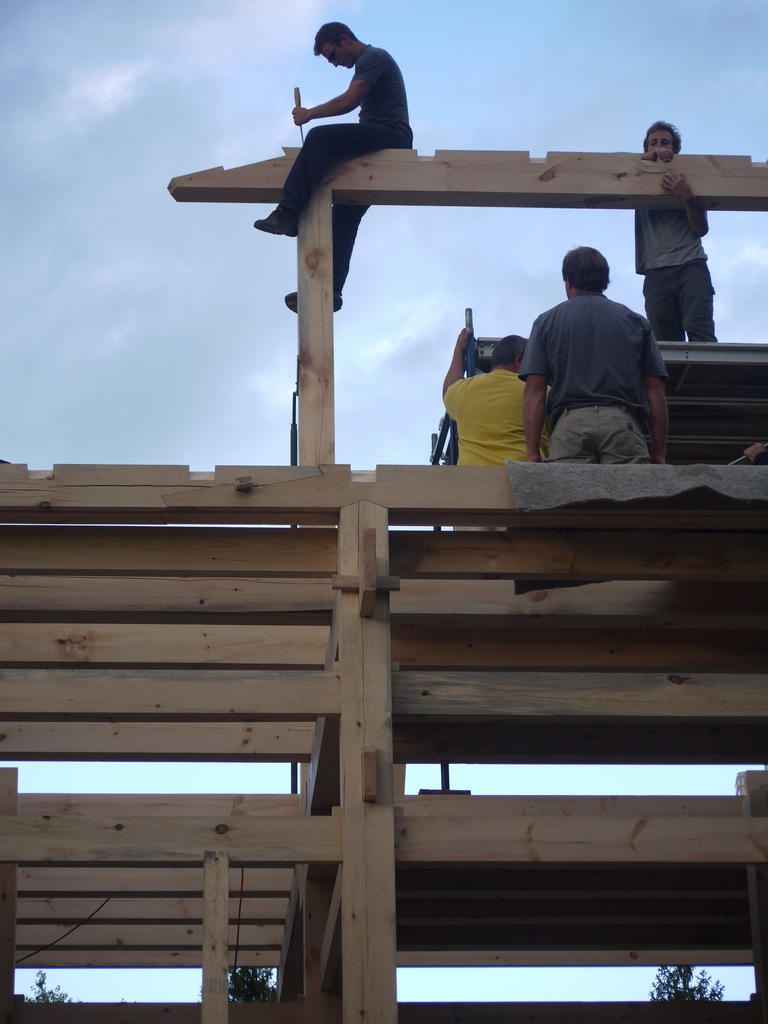 http://www.flickr.com/photos/photohome_uk/1494590209/sizes/z/in/photostream/
http://www.flickr.com/photos/grongar/4965971376/sizes/l/in/photostream/
[Speaker Notes: Custom business types
Provide validation and formatting

http://www.flickr.com/photos/photohome_uk/1494590209/sizes/z/in/photostream/ - cc Attrib
http://www.flickr.com/photos/grongar/4965971376/sizes/l/in/photostream/ - cc Attrib]
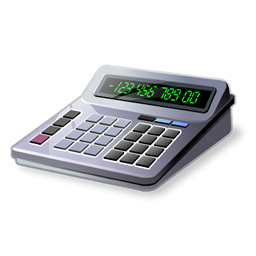 Calculated Properties
partial void FullName_Compute(ref string result)
{
// Set result to the desired field value
result = string.Format("{0} {1}", this.GivenName, this.FamilyName);
}
[Speaker Notes: Write code to generate value]
Relationships
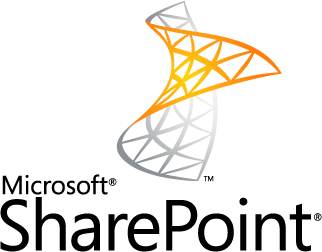 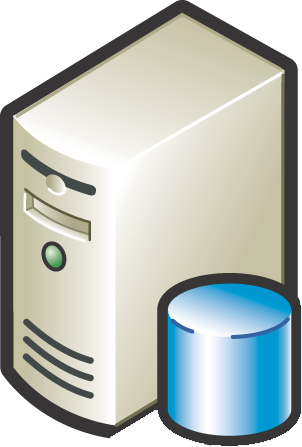 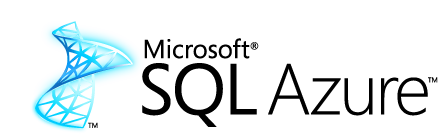 [Speaker Notes: Can create relationships within and across data sources]
Validation
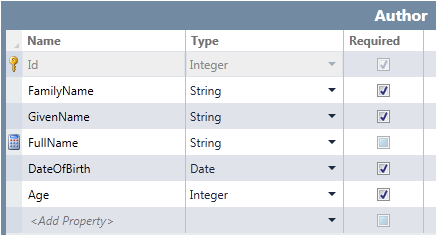 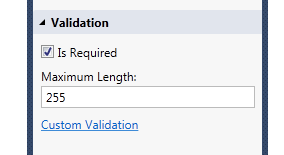 Validation
partial void DateOfBirth_Validate(EntityValidationResultsBuilder results) 
{
if(DateOfBirth.AddYears(15) > DateTime.Now)
{
results.AddPropertyError("Must be at least 15 years old");
}
}
partial void Authors_Validate(Author entity, EntitySetValidationResultsBuilder results)
{
// could call out to a service here or whatever
if (entity.DateOfBirth == null && entity.Age == null)
{
results.AddEntityError("Must set either the date of birth or the age");
}
}
[Speaker Notes: Can validate at the entity or property level]
Screens
Built in screens
New
Search
Details
Editable grid
List and details
Developers can modify screens at design-time and runtime
Can use auto-generated screens for add/edit or create your own
Generated screens do not expose XAML
Can use Silverlight controls you create yourself
Can add UI elements packaged as extensions
Always based on queries
Queries
LightSwitch creates queries automatically
Select * query is a collection, eg. CustomerCollection
Select where query is a detail, eg. CustomerDetail
You can edit existing queries
Filter, sort, add parameters
You can create new queries
You can base queries on other queries
The LightSwitch Development Experience
Refine
Extend
Start
Author business logic
Describe your data
Explore ecosystem components
Create screens for common tasks
Customise screen layouts
Create custom Silverlight controls
Define custom queries
Integrate with custom data sources
The LightSwitch Development Experience
Refine
Extend
Start
Author business logic
Describe your data
Explore ecosystem components
Create screens for common tasks
Customise screen layouts
Create custom Silverlight controls
Define custom queries
Integrate with custom data sources
Entities, Screens, Queries and Code
demo
Access Control
Windows and Forms authentication
Authorization
Define permissions and check them in code at entity and property level
Permissions are granted through administration screens
[Speaker Notes: Forms-based Auth is ASP.NET Membership Provider]
Access Control
[Speaker Notes: A user’s effective permissions are the combined permissions assigned to their roles]
Two-tier Desktop App
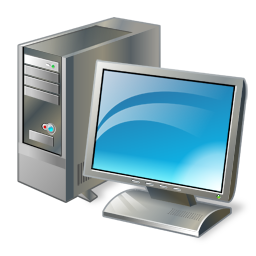 Logic
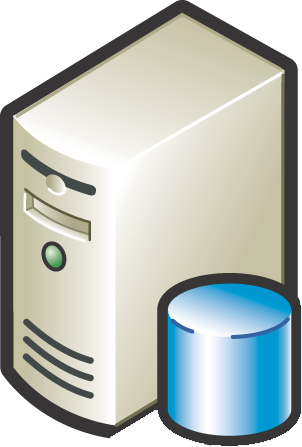 Data
UI
[Speaker Notes: Application runs entirely on user’s computer]
Three-tier Desktop App
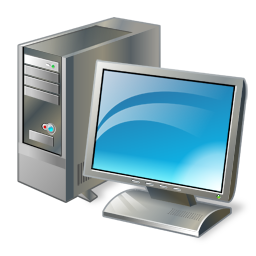 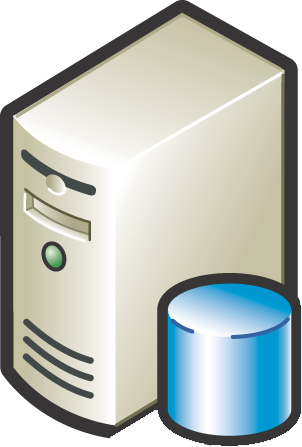 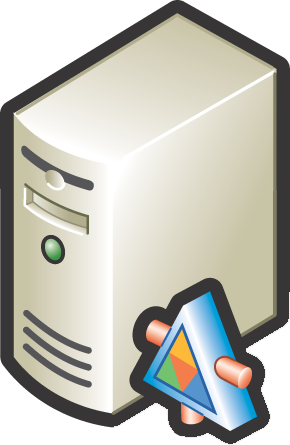 Data
Logic
UI
[Speaker Notes: User interface runs on user’s computer
Middle-tier components run on Internet Information Services (IIS) or Windows Azure]
Three-tier Web App
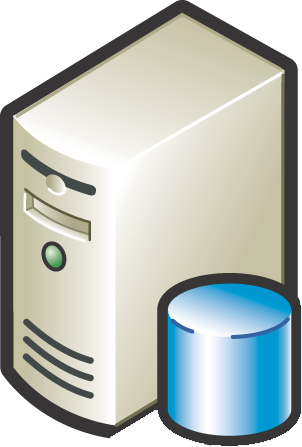 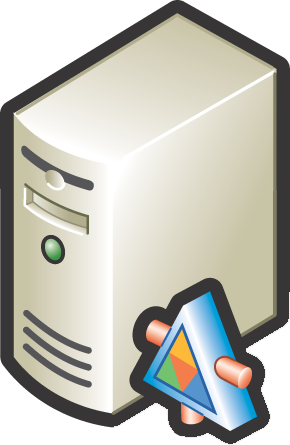 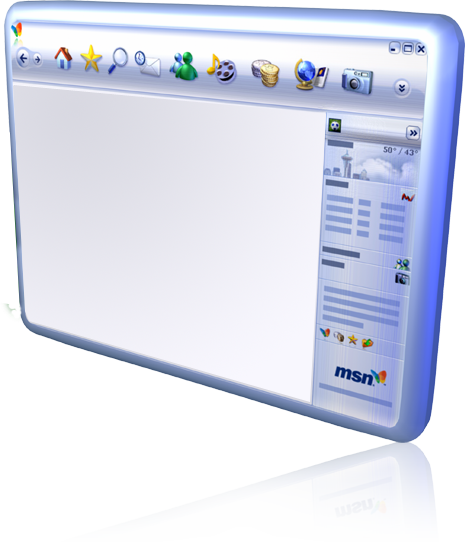 Data
Logic
UI
[Speaker Notes: User interface is browser based
Middle-tier components run on IIS or Windows Azure]
Access Control and Deployment
demo
LightSwitch Gives You
A smooth on-ramp to development
Built-in plumbing that handles common application requirements
Simple and flexible deployment
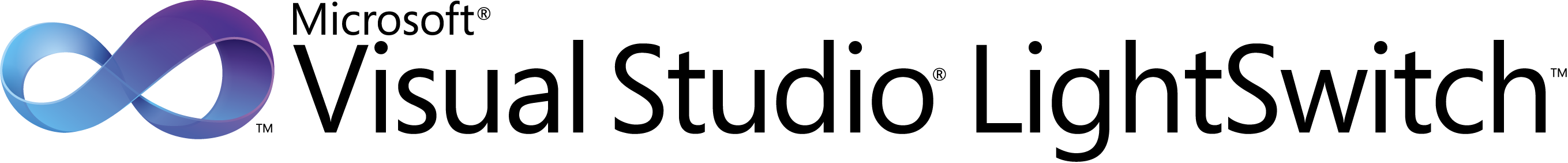 The simplest way to create
business applications
for the desktop and the cloud
Next Steps
MSDN LightSwitch Developer Centerhttp://msdn.com/lightswitch  
LightSwitch Team Blog 
Download LightSwitch Trial 
Download the LightSwitch Training Kit 
Visit the LightSwitch Forums on MSDN
My Contact Information
andrew.coates@microsoft.com 
http://blogs.msdn.com/acoat 
http://twitter.com/coatsy
Get Cool Stuff
Go to the Booth and install the LS Trial
T-shirt*
Tweet LS Trial URL (http://aka.ms/lsmsau)
Hoodie*

* While Stocks Last
Related Content
DEV213 Visual Studio LightSwitch - Beyond the Basics
Thursday 15:30 Meeting Room 7
Developer Area Demos
Wednesday 12:30 (Introduction to LightSwitch)
Thursday 11:00 (Advanced LightSwitch) 
Friday 11:00 (Introduction to LightSwitch)
Friday 12:30 (Advanced LightSwitch)
See me for code …
TechQuest
Question & Answer Session
Complete an Evaluation online and enter to WIN these prizes!
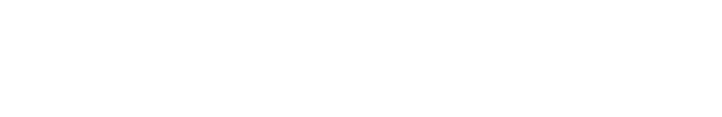 © 2011 Microsoft Corporation. All rights reserved. Microsoft, Windows, Windows Vista and other product names are or may be registered trademarks and/or trademarks in the U.S. and/or other countries.
The information herein is for informational purposes only and represents the current view of Microsoft Corporation as of the date of this presentation.  Because Microsoft must respond to changing market conditions, it should not be interpreted to be a commitment on the part of Microsoft, and Microsoft cannot guarantee the accuracy of any information provided after the date of this presentation.  MICROSOFT MAKES NO WARRANTIES, EXPRESS, IMPLIED OR STATUTORY, AS TO THE INFORMATION IN THIS PRESENTATION.